比例的认识
第1课时
WWW.PPT818.COM
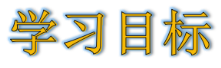 1.在具体情境中，理解比例的意义，知道比例各部分的
  名称，能根据比例的意义写比例。（重点）

2.运用比例的意义正确地判断两个比能否组成比例。         
                                      （难点）
∶
＝（     ）
1
3
4
5
5
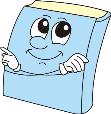 这节课我们进一步学习比的有关知识。
2
5
5
6
7
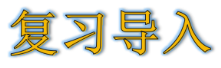 求下列比的比值
4∶5＝（     ）
0.5∶0.7＝（    ）
上学期学习“比的认识”时，我们讨论过“图片像不像”的问题。请同学们联系比的知识，再想一想，怎样的两张图片像？怎样的两张图片不像呢？
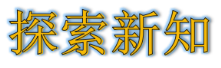 知识点
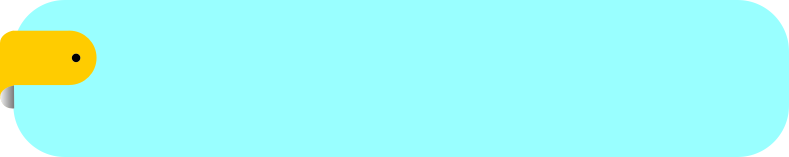 比例的意义及各部分名称
下面请同学们联系比的知识，想一想图中怎样的两张图片像？怎样的图片不像呢？
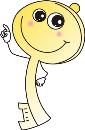 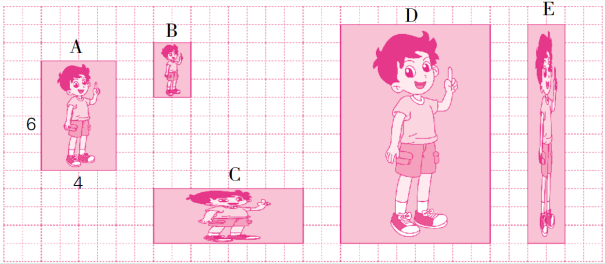 分别写出每张照片的长和宽的比，并把这两个比化简或算出比值，然后看看有什么发现？我们先通过两张图片长与长、宽与宽的比来判断。
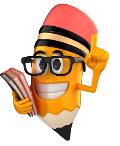 ①图D和图A。
长与长的比：12∶6＝2
宽与宽的比：8∶4＝2
比值相等，说明比相等，所以这两张图片像。
长与长的比：3∶8＝
宽与宽的比：2∶3＝
2
3
我发现了如果两张图片长与长、宽与宽的比相等，图片就像，否则就不像。
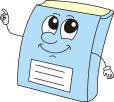 3
8
②图B和图C。
比值不相等，说明比不相等，所以这两张图片不像。
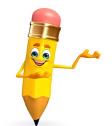 我们再通过两张图片长与宽的比来判断。
①图A和图B。
长与宽的比：6∶4＝1.5
图B长与宽的比：3∶2＝1.5
比值相等，说明比相等，所以这两张图片像。
图C长与宽的比：8∶3＝
8
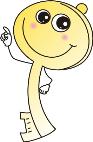 我发现了如果两张图片长与宽的比相等，这两张图片就像，否则就不像。
3
②图C和图E。
图E长与宽的比：12∶2＝6
比值不相等，说明比不相等，所以这两张图片不像。
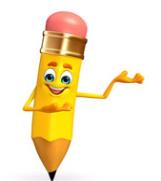 像12∶6＝8∶4，6∶4＝3∶2这样表示两个比相等的式子叫作比例。
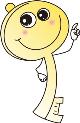 12∶6＝8∶4，也可以写成
8
12
＝
4
6
组成比例的四个数叫作比例的项。在 12∶6＝8∶4 中，12、6、8和4 都是该比例的项。
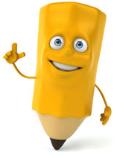 12 ∶ 6   ＝   8 ∶ 4
内项
外项
8
12
＝
6
4
在比例中，两端的两项叫作比例的外项，中间的两项叫作比例的内项。
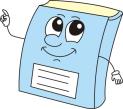 外项
内项
内项
外项
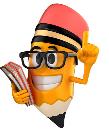 意义不同，比表示两个数相除，比例表示两个比相等的式子。
同学们还记得比例和比有什么区别吗？
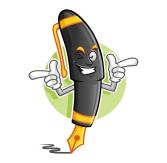 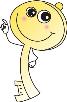 形式不同：比由两个数组成，比例由四个数组成。
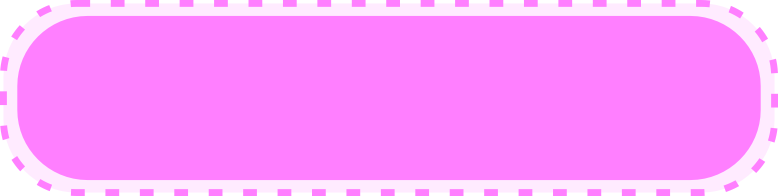 知识提炼
1、表示两个比相等的式子叫作比例。
2、在比例中，组成比例的四个数，叫作比例的
   项。两端的两项叫作比例的外项，中间的两
   项叫作比例的内项。
∶
＝10∶4
1
1
5
5
1
1
2
5
2
2
2
5
小试牛刀
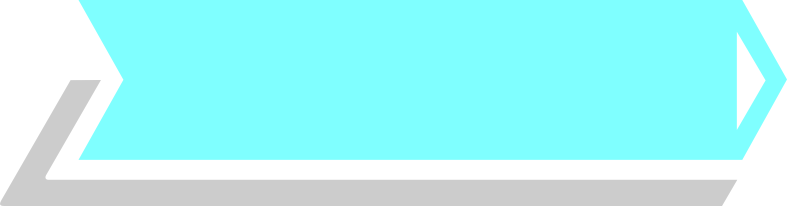 填空题
（1）   ∶   的比值是（     ）；10∶4 的比值是
   （     ），这两个比组成的比例是
   （                ）。
（2）从24的因数中选出四个数组成比例。
   （     ）∶（     ）＝（      ）∶（       ）
1
8
4
2
下表是调制蜂蜜水时蜂蜜和水的配比情况，根据比例的意义，你能写出比例吗？写一写，与同伴交流。
知识点
根据比例的意义写比例
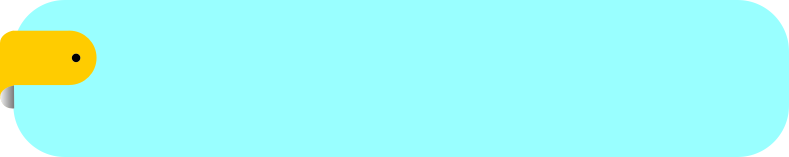 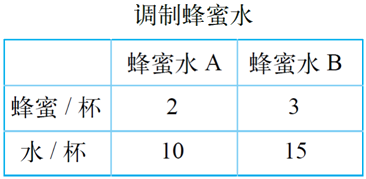 我们一起将图中的信息收集起来并根据比例的意义写出比例吧。
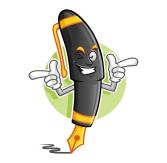 （1）已知条件：用蜂蜜和水调制蜂蜜水。
蜂蜜水A：用2杯蜂蜜和10杯水调制。
蜂蜜水B：用3杯蜂蜜和15杯水调制。
（2）所求问题：要求根据比例的意义，用表中
               的数据写出比例。
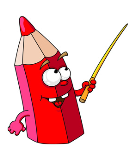 根据已知的条件，我们试一试用比例的意义写比例吧。
（1）写出蜂蜜水B与蜂蜜水A中蜂蜜与蜂蜜的比
     和水与水的比。
蜂蜜与蜂蜜的比是3∶2，水与水的比是15∶10
因为3∶2＝    ，15∶10＝    ，所以3∶2与15∶10能组成比例。
3
3
2
2
（2）判断3∶2与15∶10能否组成比例。
方法一 用求比值法判断。
我们可以写出比例式。
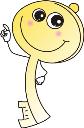 方法二 用化简比的方法判断。
因为15∶10＝（15÷5）∶（10÷5）＝3∶2，所以3∶2与15∶10能组成比例。
3∶2＝15∶10
同理，蜂蜜水A中水与蜂蜜的比和蜂蜜水B中水与蜂蜜的比可以组成比例。
计算的时候一定要有耐心哦。
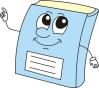 即：10∶2＝15∶3。
同理，蜂蜜水A中蜂蜜与水的比和蜂蜜水B中蜂蜜与水的比也可以组成比例。
即：2∶10＝3∶15。
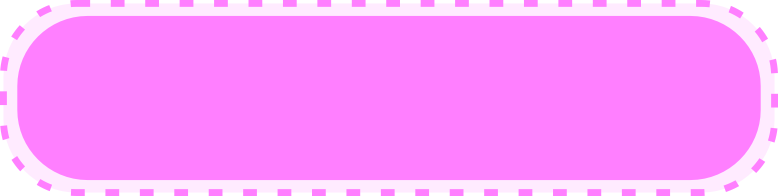 知识提炼
1、判断两个比是否相等的方法。一是求比值；
    二是化简比。
2、根据比例的意义，比值相等的两个比可以组
   成比例。
在比例   ∶2＝1∶10里，（    ）和（    ）是内项；在比例     ＝    里，（     ）和（    ）是外项。
1.2
1
3
4
5
10
小试牛刀
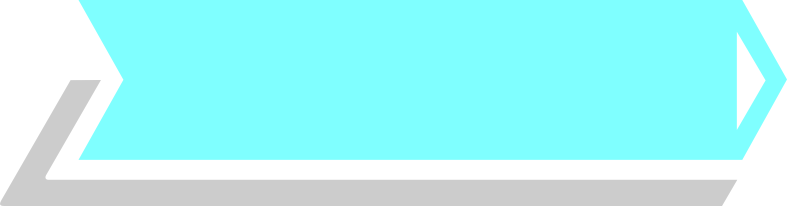 2
1
10
1.2
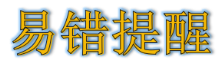 例 判断：8∶2＝4 是比例。            （    ）
错误解答：√
错因分析：4是一个数而不是一个比，它不能与8∶2
          组成比例。
正确解答：×
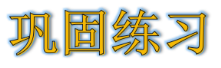 1.
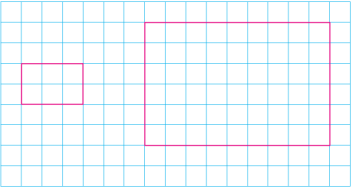 （选自教材P17 T1）
（1）分别写出图中两个长方形长与长的比和宽与宽的
     比，判断这两个比能否组成比例。
长与长的比为3:9＝1:3，宽与宽的比为2:6＝1:3，所以这两个比能组成比例。
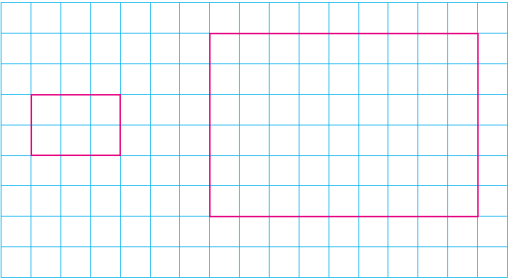 （2）分别写出图中每个长方形与宽的比，判断这两个
     比能否组成比例。
小长方形中，长与宽的比为3:2，大长方形中，长与宽的比为9:6＝3:2，这两个比能组成比例。
∶
∶
∶
1
1
1
1
1
1
1
1
1
1
和
和 0.5∶2
18
16
18
4
3
9
6
3
9
6
＝
∶
∶
2.下面哪几组的两个比可以组成比例？把组成的
  比例写出来。
（选自教材P17 T2）
4∶8 和 5∶20
15∶18 和 30∶36
15∶18 ＝ 30∶36
3.应用比例内项的积与外项的积的关系，判断下
  面哪几组的两个比可以组成比例，并写出组成
  的比例。
（选自教材P18 T3）
10∶1.5 和 8∶1.2
6∶9 和 12∶18
因为10×1.2＝8×1.5，所以10∶1.5＝8∶1.2。
因为6×18＝9×12,所以6∶9=12∶18。
∶
∶
∶
因为
因为
1
1
1
1
1
1
1
1
1
1
1
1
1
1
1
1
1
1
9∶12和
和
18
3
2
6
18
2
4
9
3
6
4
2
9
4
9
3
6
18
所以
所以
和
12
≠
和
≠
12
9
∶
∶
∶
∶
∶
9
×
∶
∶
不能组成比例
不能组成比例
4.下面各表中相对应的两个量的比能否组成比例？
  把能组成比例的写出来。
（选自教材P18 T4）
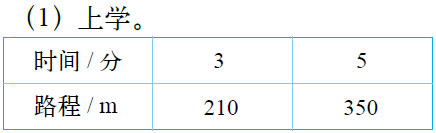 能，示例：210∶3＝350∶5（答案不唯一）
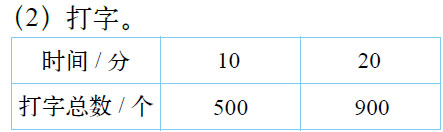 不能
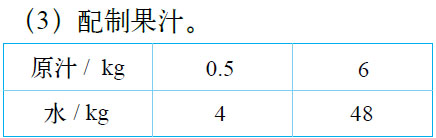 能，示例4∶0.5＝48∶6（答案不唯一）
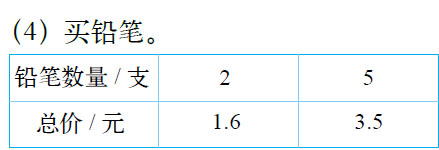 不能
5.下面各表中相对应的两个量的比是否能组成比
  例？如果能，把组成的比例写在横线上。
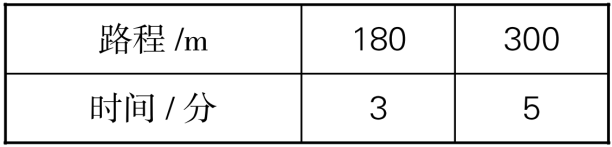 180∶3 ＝ 300∶5
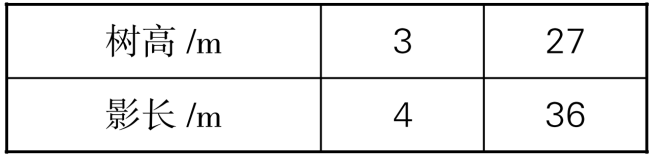 3∶4 ＝ 27∶36
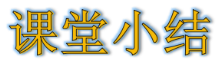 这节课你们都学会了哪些知识？
1、表示两个比相等的式子叫作比例。
2、在比例中，组成比例的四个数，叫作比例的
   项。两端的两项叫作比例的外项，中间的两
   项叫作比例的内项。
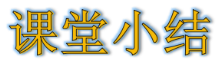 3、判断两个比是否相等的方法。一是求比值；
    二是化简比。
4、根据比例的意义，比值相等的两个比可以组
   成比例。
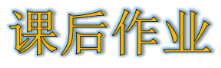 作业1：完成教材相关练习题。
作业2：完成对应的练习题。